Mecanismos fisio-farmacológicos da dor
Para os povos antigos a dor era uma forma de punição divina.

No século V a.C. passou a ser considerado um estimulo sensorial associado ao tato.
Demócrito e Aristóteles / teoria dos átomos em forma de ganchos pontiagudos

Galeno / nervos “macios” impressionáveis por objetos externos (nervos de aço)

Dor / Pain do inglês deriva do grego “poine” e do latim “poena” = CASTIGO

Dor e tato / A ausência da dor em certos tecido foi comprovada por
Friedrich Kiesow  (1858-1940). Pontos da mucosa da boca, bochecha e parte
posterior da língua não apresentavam dor.

Receptores da dor e suas vias neurais foram identificadas pelo histologista alemão
Max von Frey (1852-1932) que associou as terminações nervosas livres da pele com a dor.
Mecanismos fisio-farmacológicos da dor
O ópio tem sido utilizado por povos antigos (5000 a.C.). Pergaminhos sumérios já 
mostravam o plantio da papoula.

Em uma tumba egípcia datada do século XV a.C. foram detectados traços de ópio.

O papiro de Ebers (1552 a.C.) mostra o uso do ópio misturado a outras substâncias para
utilização em crianças.

Romanos e árabes também conheciam e utilizavam o ópio.

Em 1806, Frederick Serturner, farmacêutico alemão, isolou do ópio uma substância pura
que ele denominou de Morfina (Morfeu, Deus do sono).

Outros alcaloides foram isolados e sintetizados a partir daí.
Mecanismos fisio-farmacológicos da dor
Alcaloides do ópio
	Derivados fenantrênicos / morfina, codeína, tebaína
	Derivados benzilisoquinolínicos / papaverina, noscapina

Compostos semissintéticos
	hidromorfona, heroína, etorfina, etc.

Compostos sintéticos
	meperidina, fentanil, metadona, pentazocina, etc.

Antagonistas
	naloxone, diprenorfina, levafrfano, etc.

Compostos de ação mista
	Buprenorfina, butorfanol, etc.
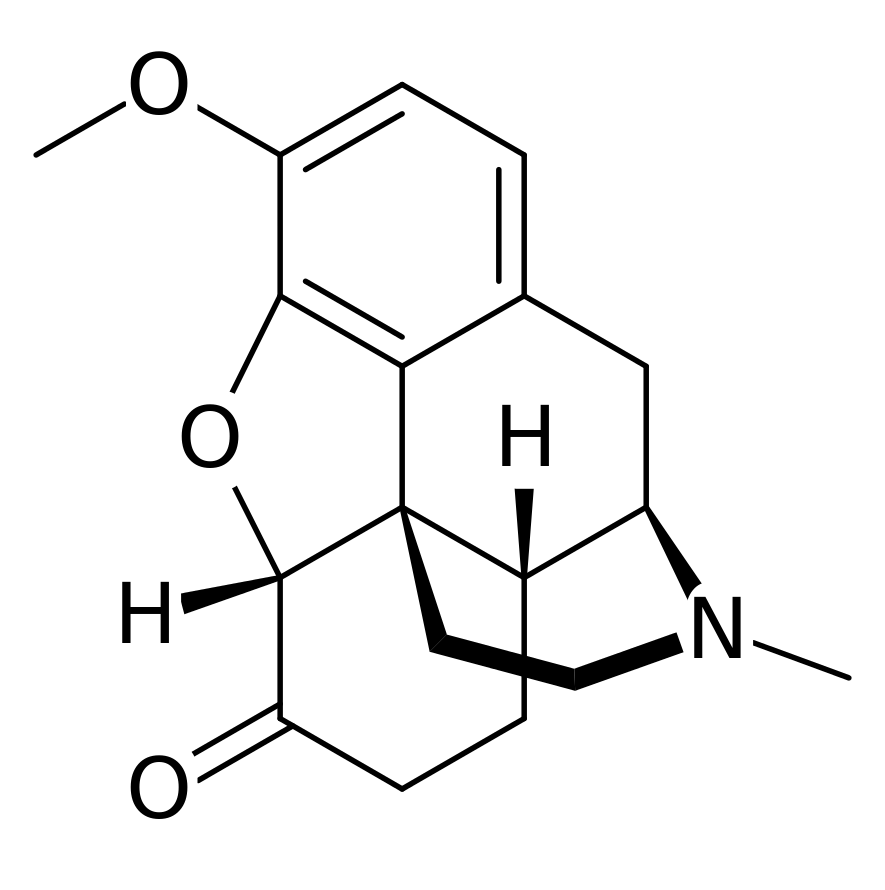 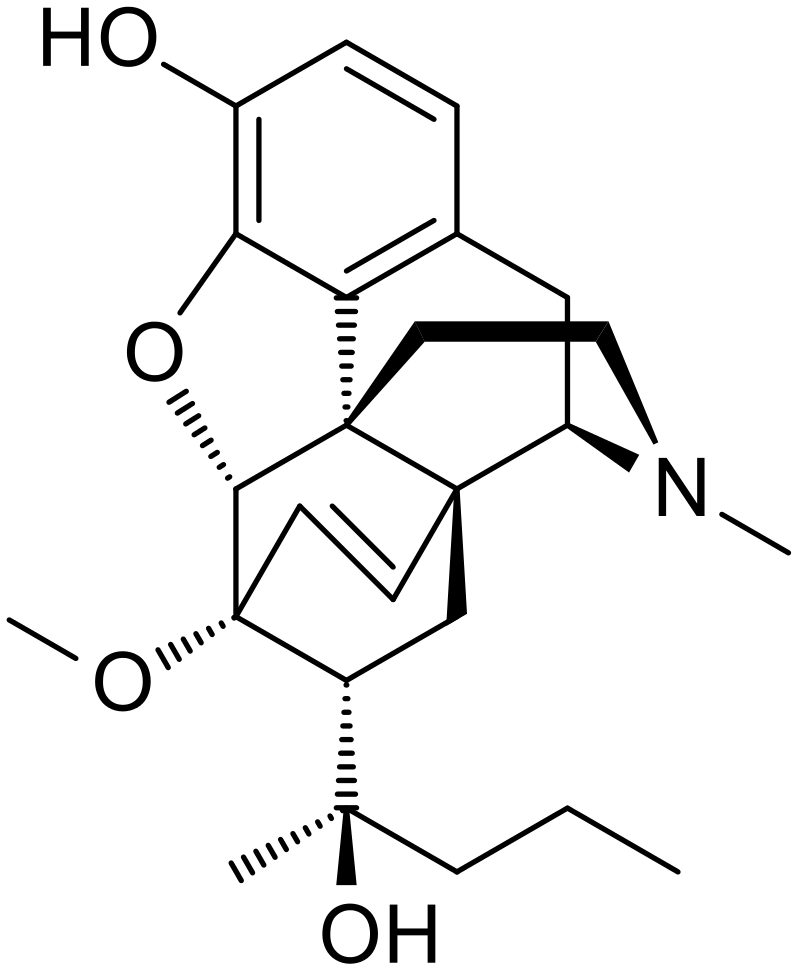 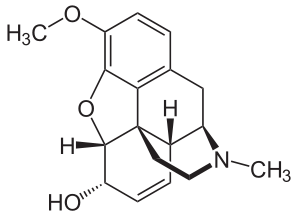 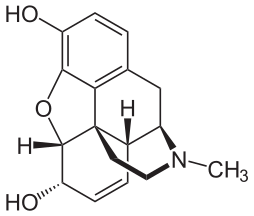 Codeína
Morfina
Hidrocordona
Etorfina
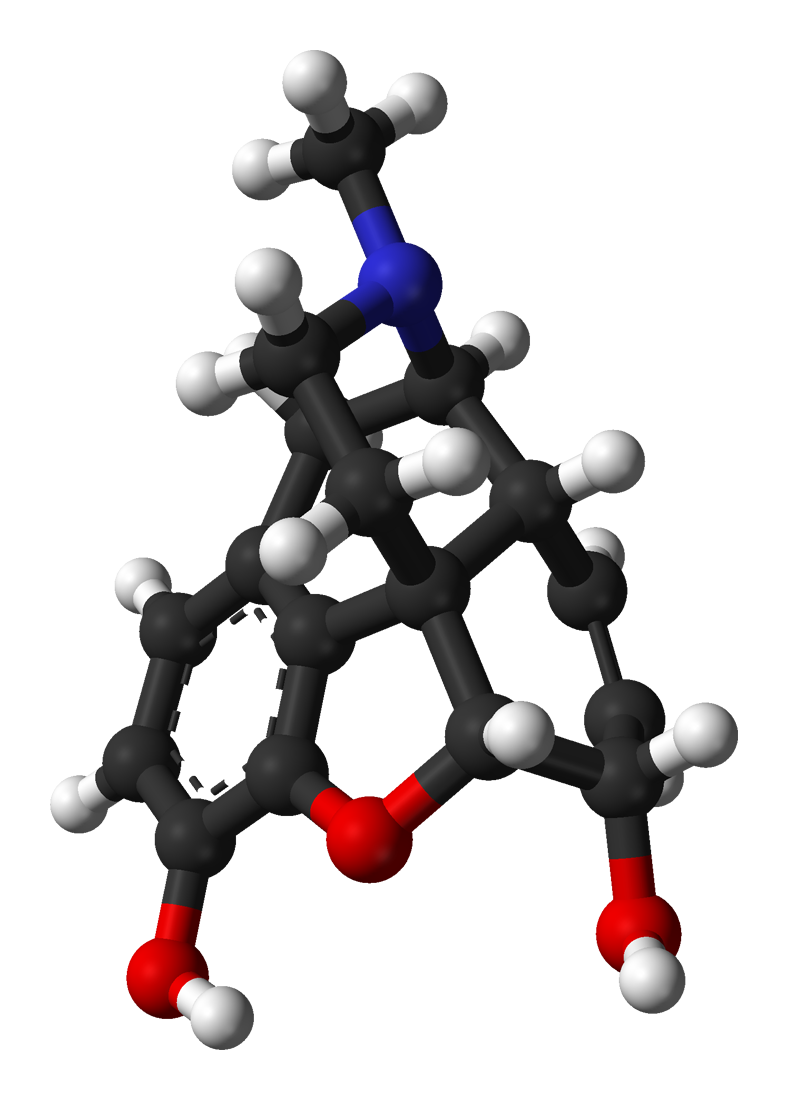 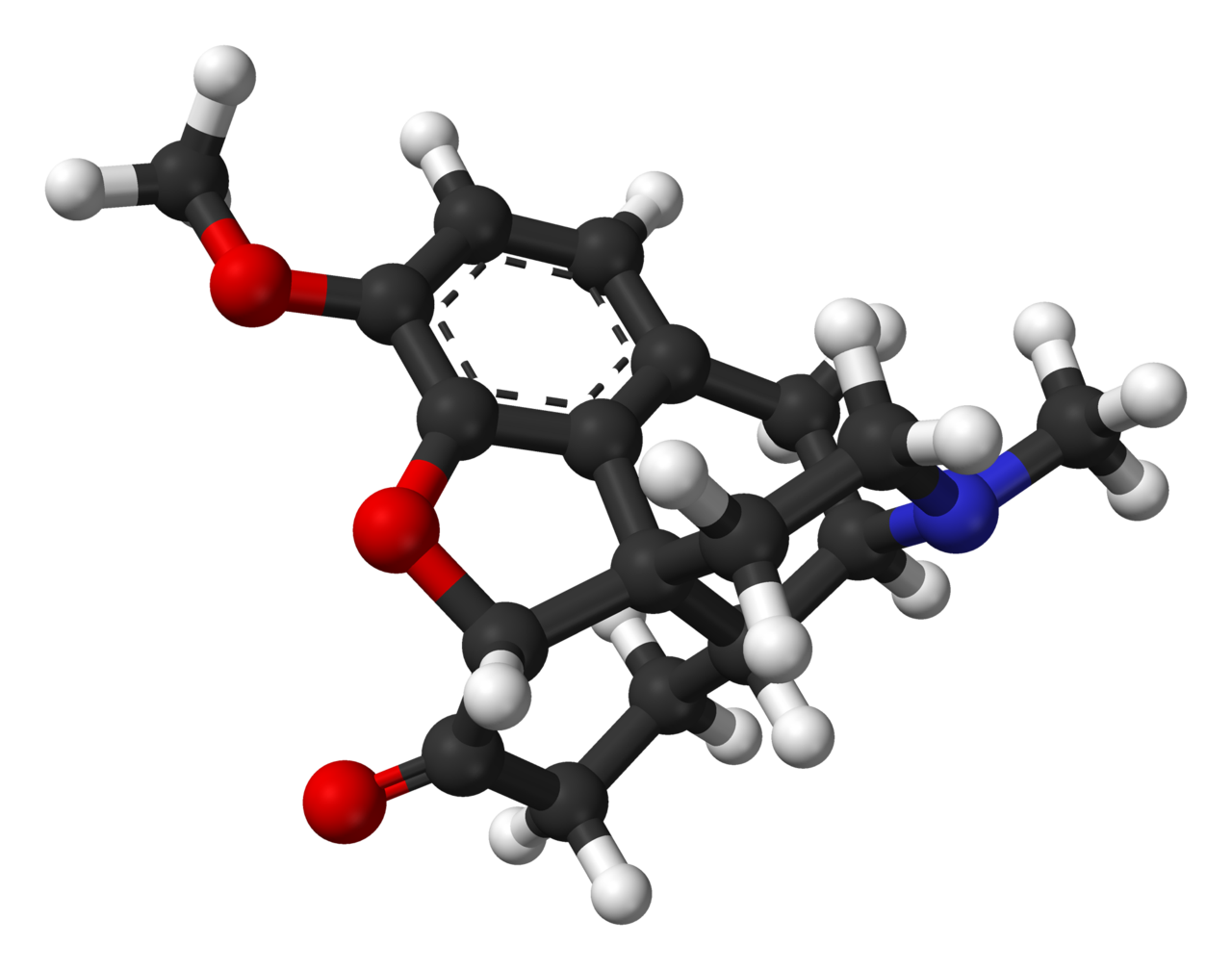 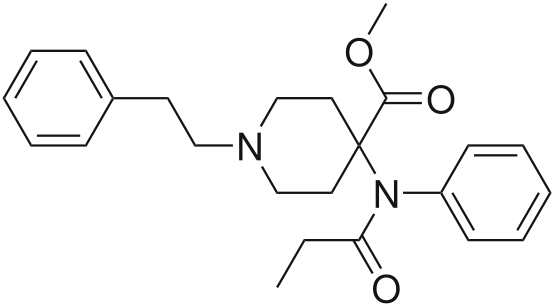 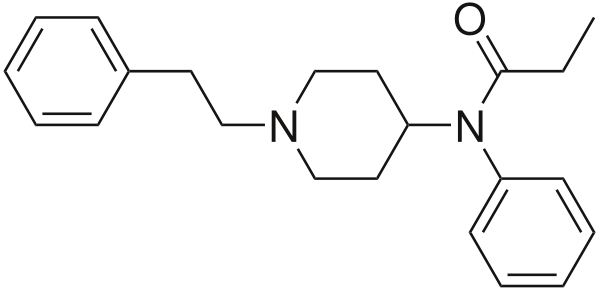 Fentanil
Carfentanil
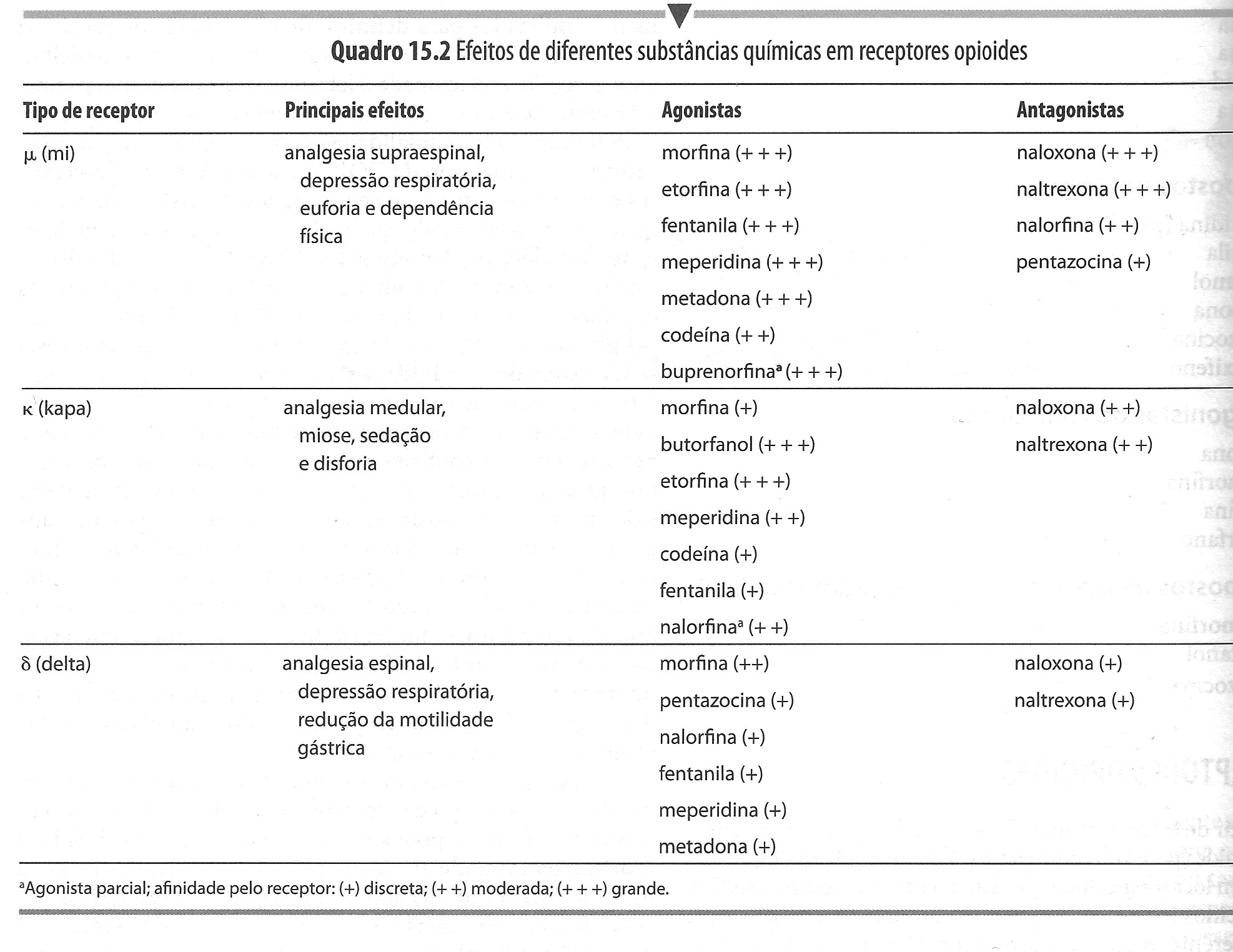 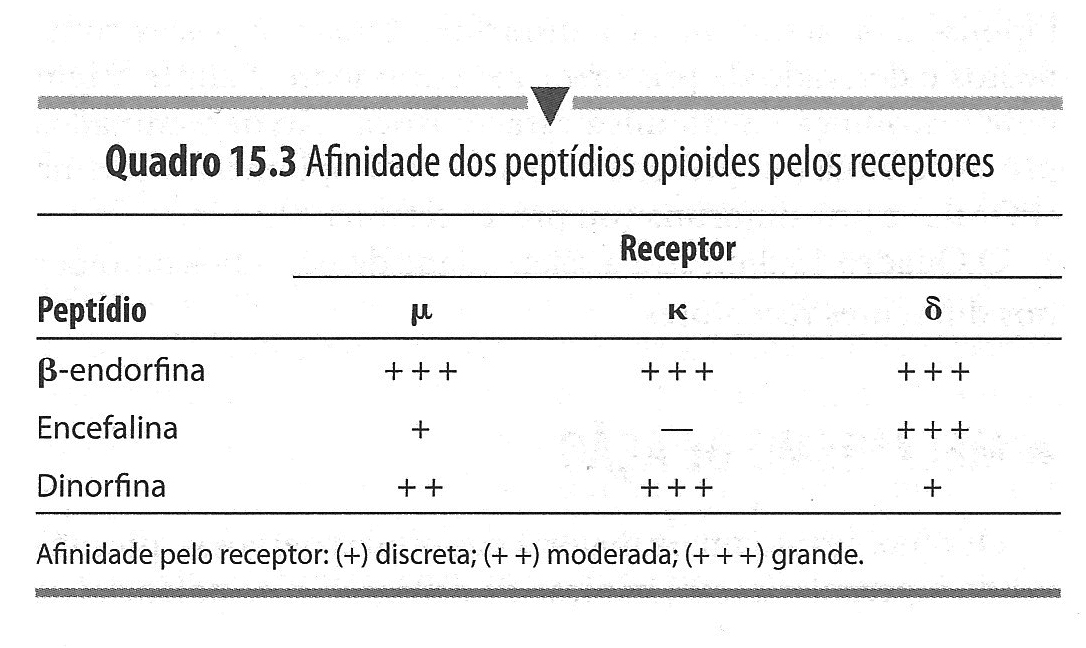 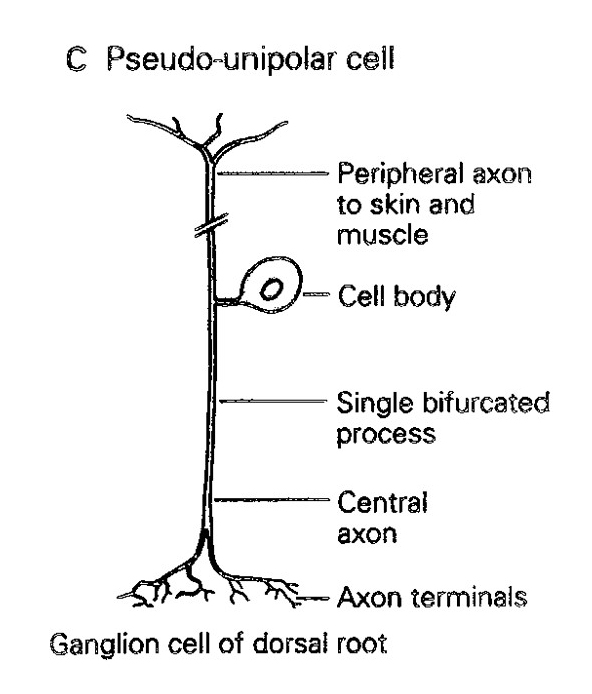 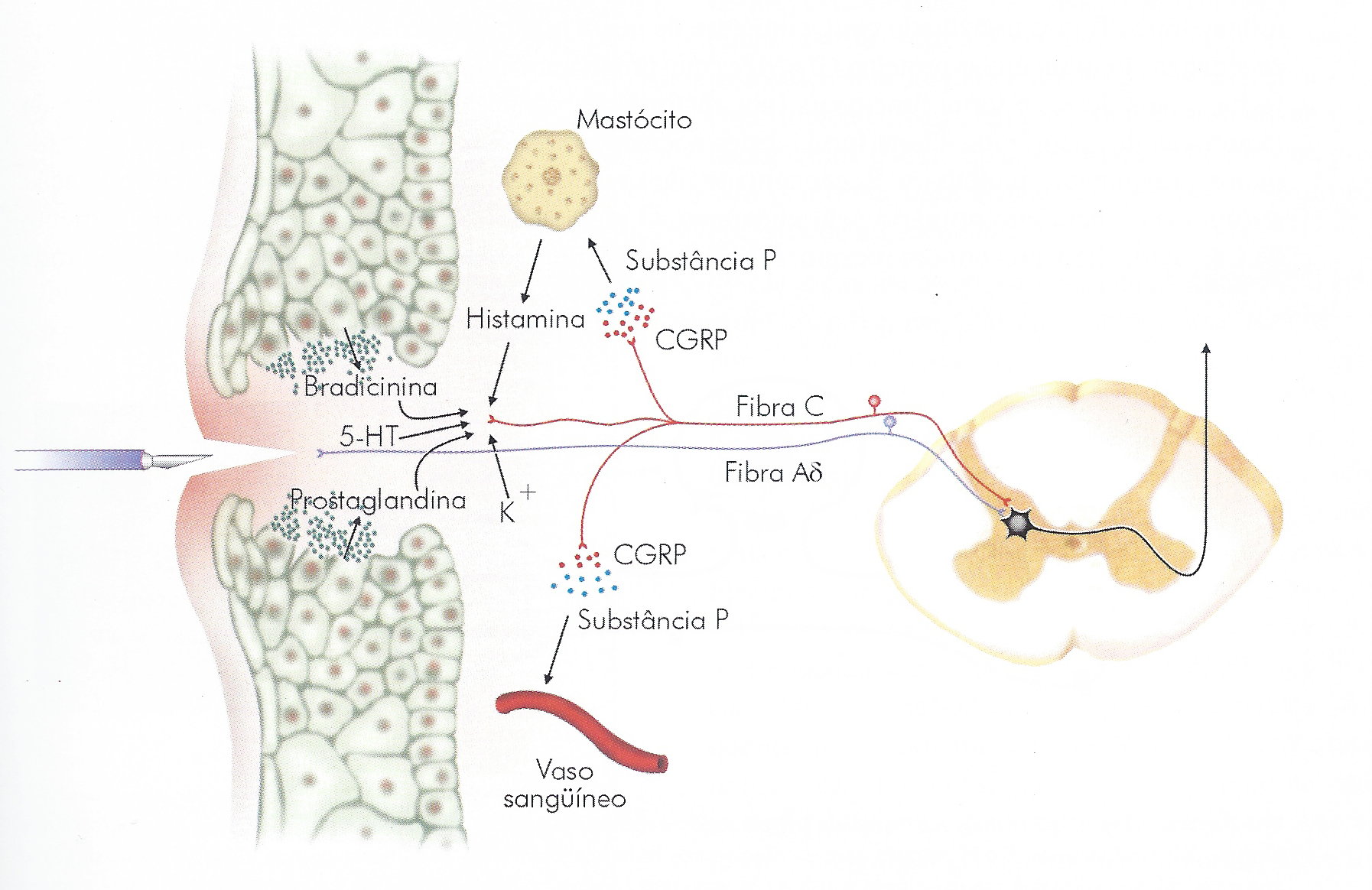 Mecanismos da lesão tecidual gerando dor
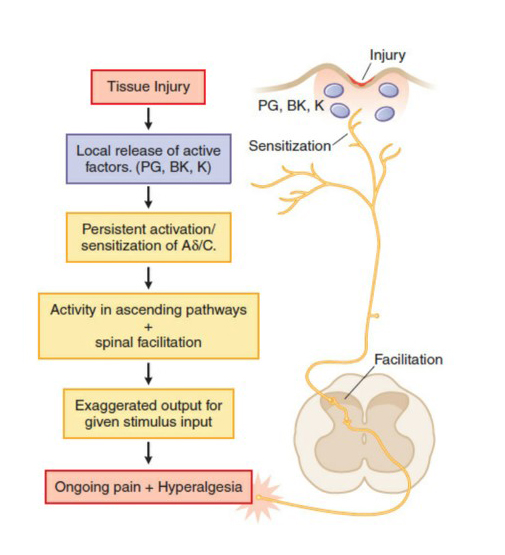 Lesão tecidual
Liberação local de mediadores inflamatórios: 
  prostaglandinas, Bradicinina, citocinas, outros
Ativação / Sensibilização persistente das fibras sensitivas
  tipo Aδ / C
Ativação das fibras aferentes (áreas cerebrais) com
  facilitação medular
Disparos exagerados para cada estímulo
Dor e hiperalgia
Mecanismos da lesão do nervo gerando nocicepção
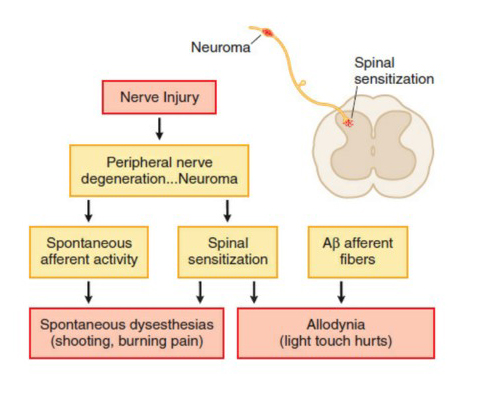 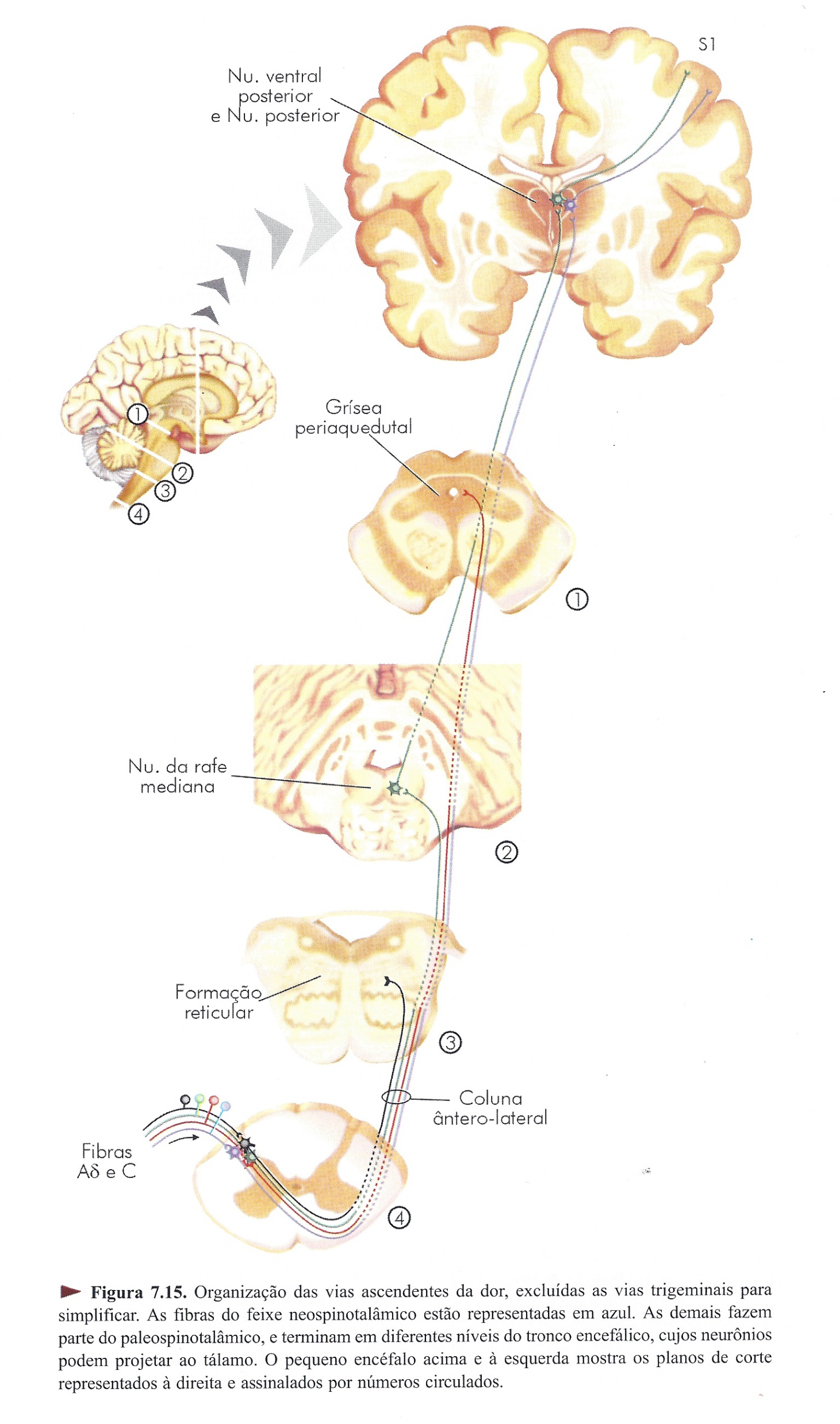 Fibras neoespinotalâmicas / Tálamo
Núcleo ventral posterior e Núcleo posterior
Substância cinzenta periaquedutal / Ansiedade, medo e dor
Núcleos da rafe mediana / 5HT
Formação reticular ascendente / NA e 5HT
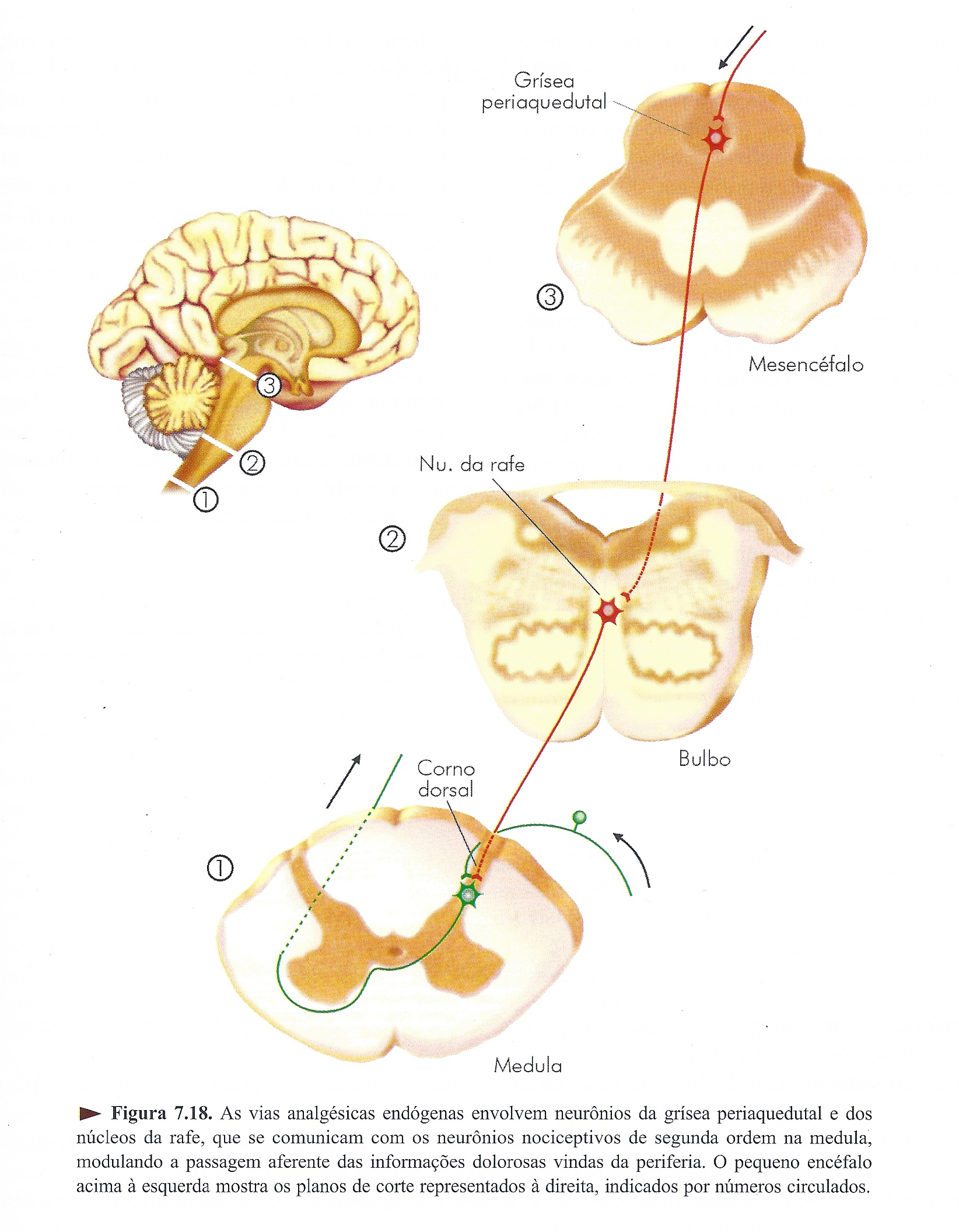 Vias analgésicas endógenas
Substância cinzenta periaquedutal




Núcleos da rafe / 5HT



Corno dorsal da medula espinal
Substância gelatinosa
Mecanismos de ação dos opiáceos produzindo analgesia
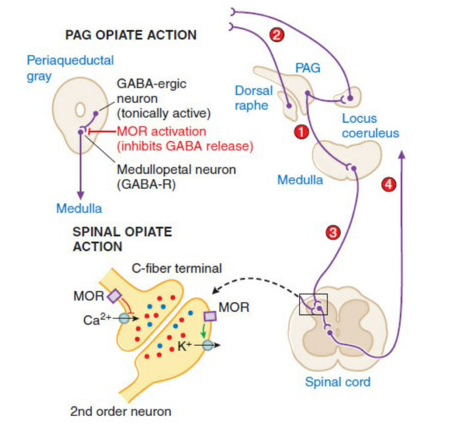 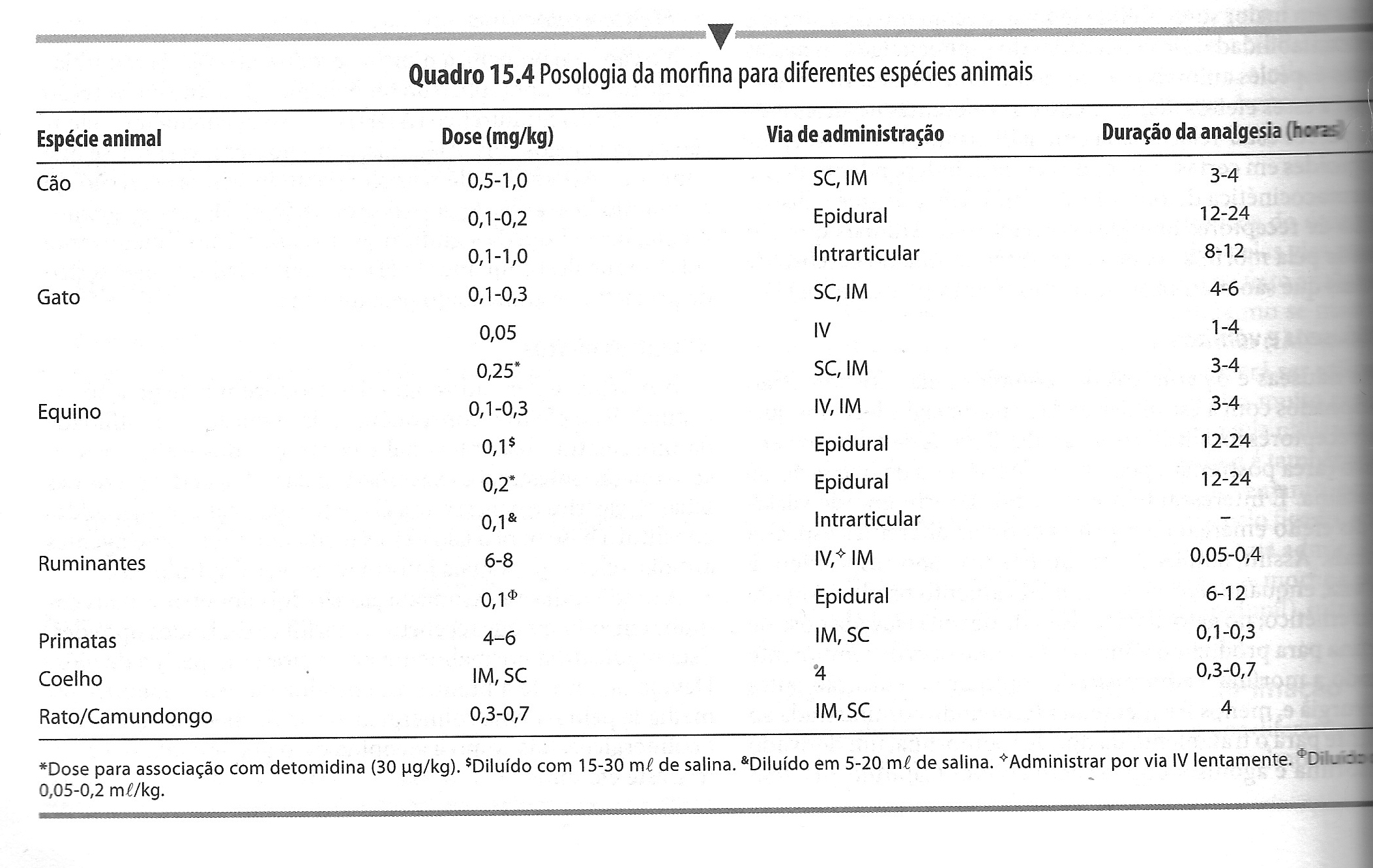 Morfina

Entre os hipnoanalgésicos é o fármaco padrão
Prefere-se a via subcutânea. Via IM também é utilizada. VO deve-se ter cuidado na 
  administração.
Outras vias: epidural, intratecal e intra-articular.

Analgesia sem perda de consciência. Efeito potente ao ponto de eliminar também a
ansiedade e o medo associados à dor.

Sedação é observada no homem, macaco e no cão. Gatos, cavalos, bovinos e suínos 
podem apresentar excitação.

Pode causar náuseas e vômitos
Morfina

Inibição da tosse

Efeitos irregulares sobre a pupila e sobre a termorregulação (dependendo da espécie, via de administração e dose utilizada.

Pode aumentar ADH (ação hipotalâmica)

Outros efeitos: constipação por redução da motilidade da musculatura lisa. Bradicardia e vasodilatação.

Mais utilizada em cães!
Codeína

Efeito analgésico bem menor que o da morfina

Utilizada para diminuir a tosse.

Efeito constipante muito pronunciado.
Butorfanol

Possuí ação mista, sendo agonista de receptores tipo κ e antagonista de receptores tipo μ.

Bom para dores moderadas. Efeito 4 a 7 vezes maior que o da morfina.

Produz de 2 a 4 hs de boa analgesia. Utilizado como medicação pós-operatória.

Possuí efeito antitussígeno com baixa depressão do centro respiratório (20 x mais que a codeína)

Sedativo leve para cães mas não para gatos.
Etorfina

3000 a 4000 x mais potente que a morfina.

Recomendação de uso apenas para grandes animais de zoo.

Diprenorfina reverte bem os efeitos analgésicos da etorfina.

Não deve ser manipulada por profissionais sem experiência e/ou treinamento.
Fentanil

Opióide (sintético) 

Efeito analgésico 80 a 100 x maior que a morfina)

Utilizado em forma de bolus intravenoso, via parenteral ou transdermal.

Possuí grande variabilidade de dose entre indivíduos de uma mesma espécie.

Cuidados devem ser tomados quando da aplicação pelo proprietário (narcóticos).
Meperidina

Agente espasmolítico (tipo atropina).

Hipnoanalgésico semelhante à morfina (10 x mais potente).

IM (preferencial), SC ou oral.

Possuí menor efeitos excitatórios mas espécies sensíveis.

Medicação pré-anestésica e pós operatória.